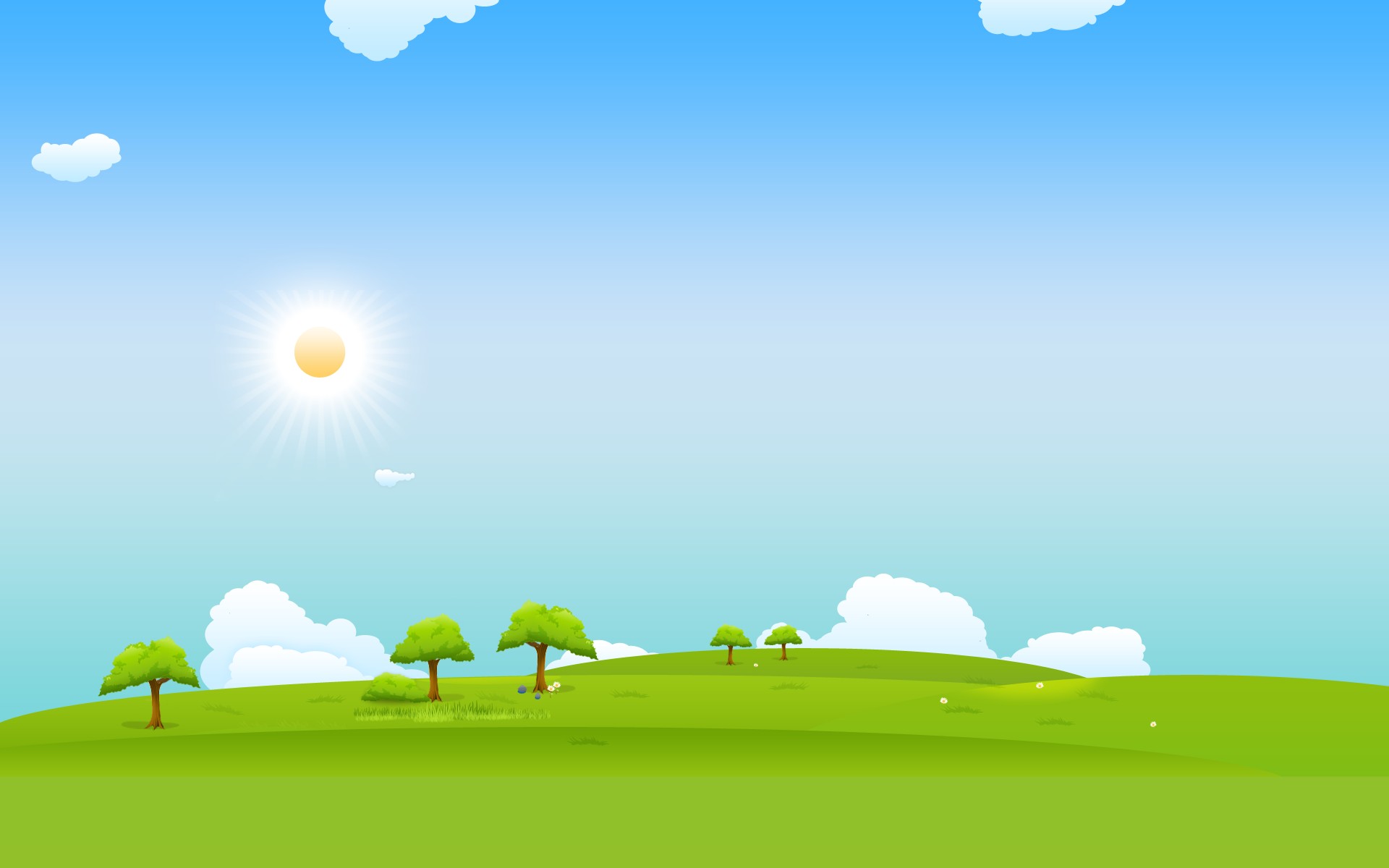 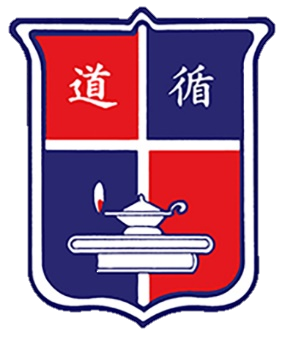 Epworth Village Methodist Church Kindergarten Day Nursery
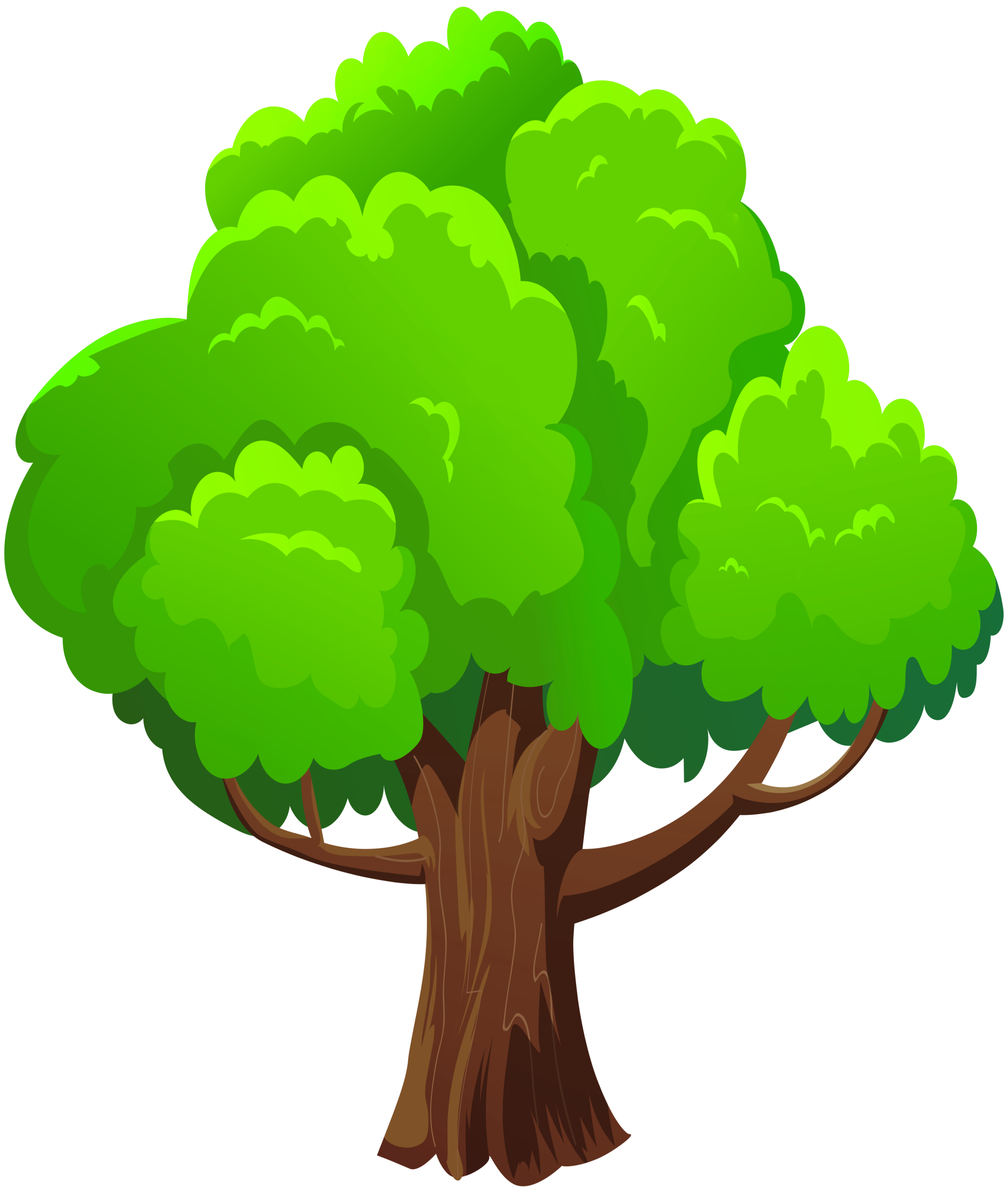 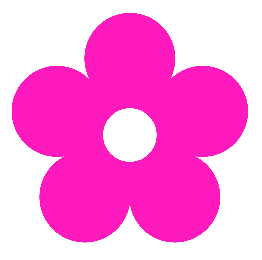 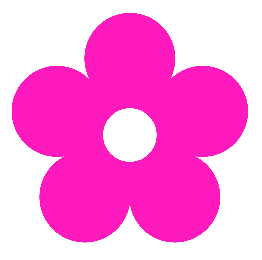 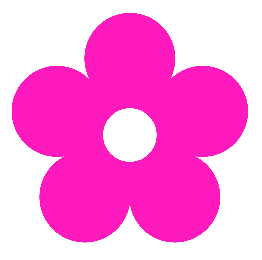 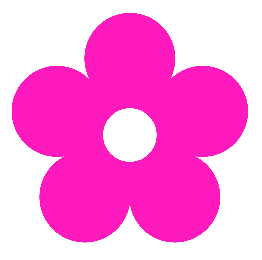 REV.WONG CHAK TONG
SUPERVISOR
REV.HO WAI YEE
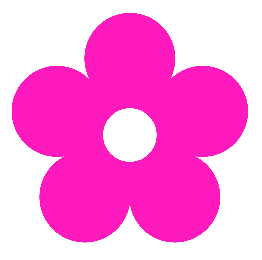 HEAD  TEACHER 
MS.LAM WAI LING
PRINCIPAL
MS.CHENG WAI YIN
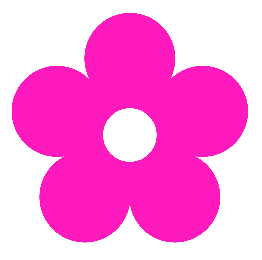 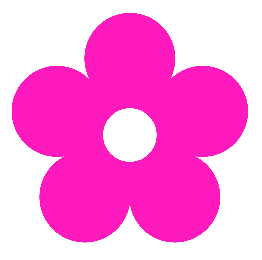 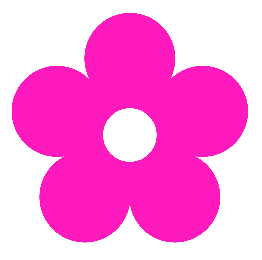 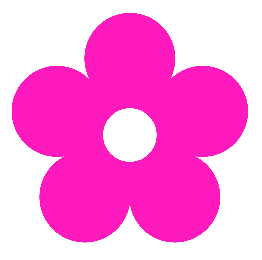 TEACHER
 MS.TSOI CHAU WAN
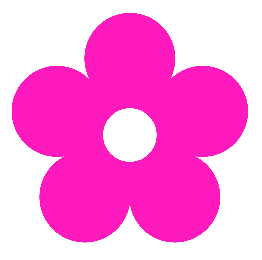 TEACHER
 MS.YU HOI YING
TEACHER
 MS.NG WAI CHI
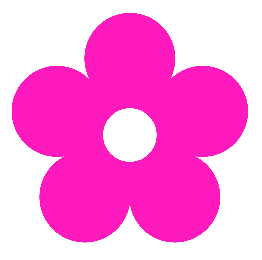 TEACHER
MS. LAI PO CHUN
TEACHER
 MS.WONG MO YIN
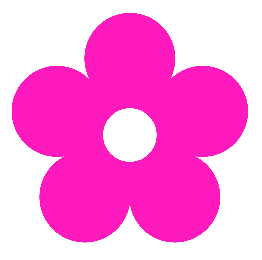 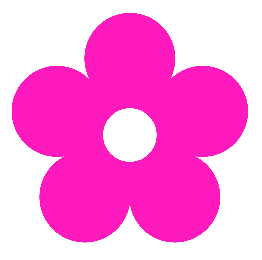 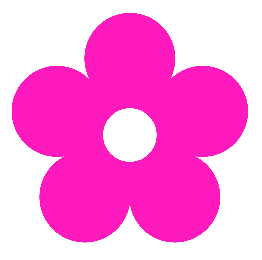 JANITOR
MS.MOK
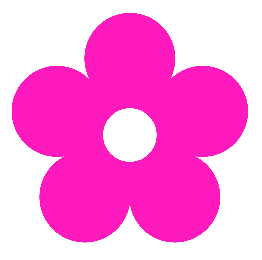 TEACHER
MS.VICKEY
TEACHER
MS.HON SAI CHUNG
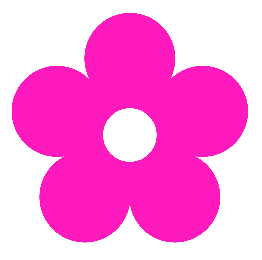 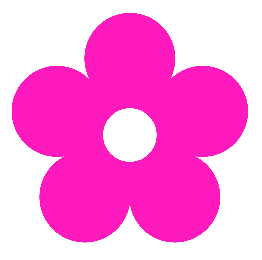 TEACHER
MS.LEE MEI HAN
CLERK
MS.LAU YUEN LING
JANITOR
MS.LI
JANITOR
MS.WONG
PASTORAL CLERK
MS.LAW HIU CHING
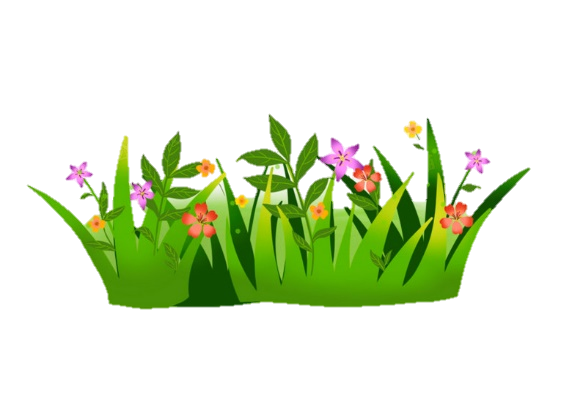 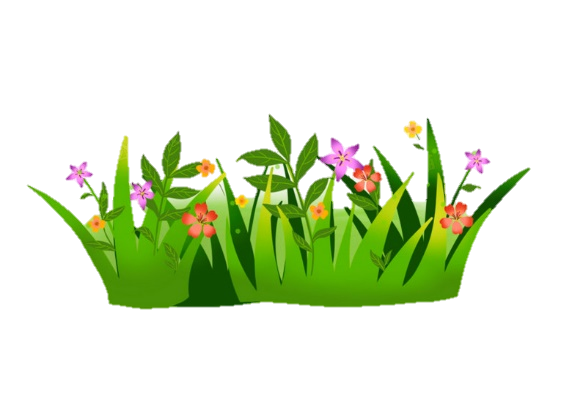 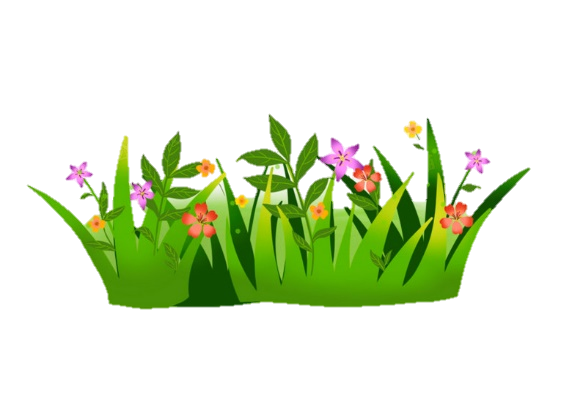 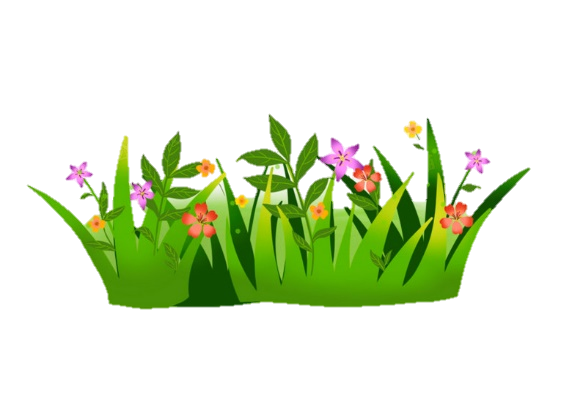 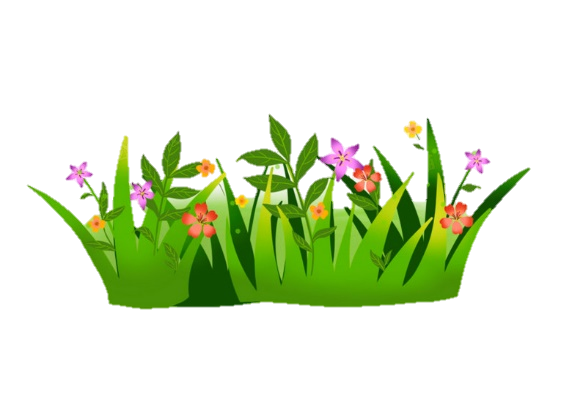 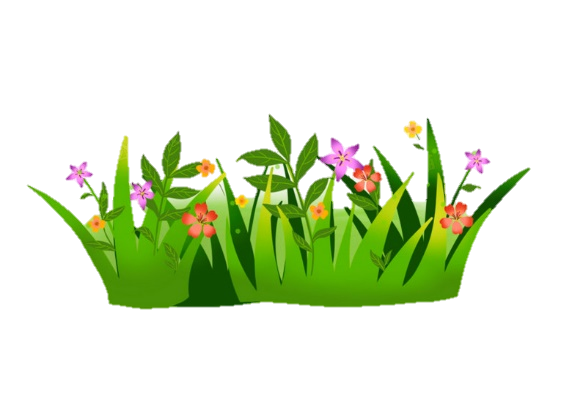 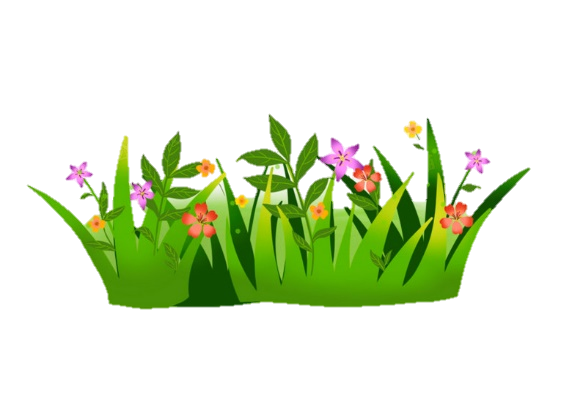 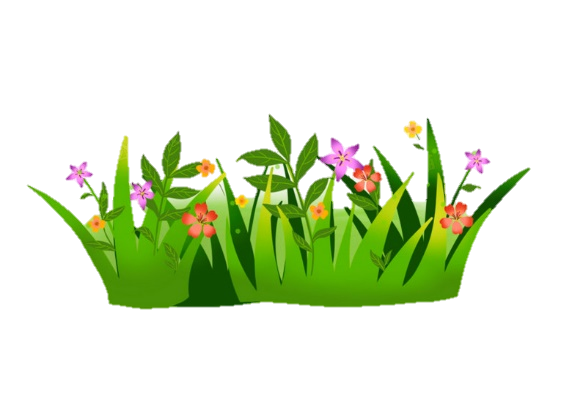